Ms Word 2010
Oblikovanje  odlomaka
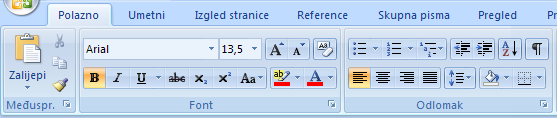 1
3
2
Poravnanje odlomka
Tekst u odlomku može se poravnati:
po lijevom  rubu,
po desnom rubu,
po oba ruba,
po sredini, s obzirom na sredinu radnog područja.
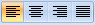 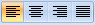 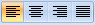 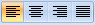 2
Sanda 2018.
Vježba 8.
Sanda 2018.
3
Vježba 8.
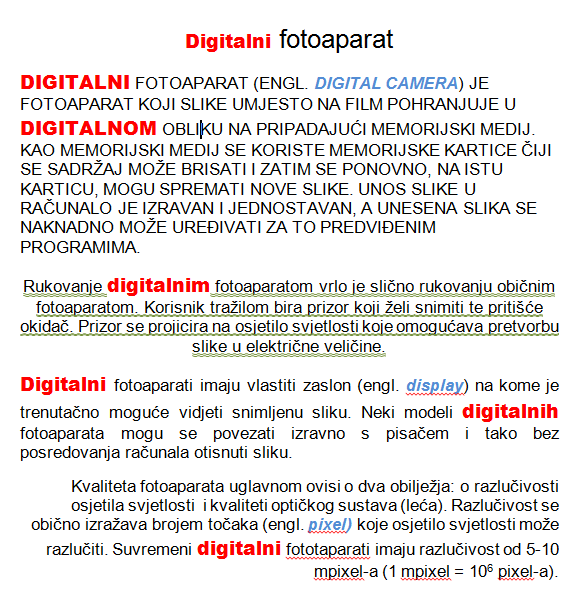 Nakon promjene tekst izgleda kao što pokazuje slika.
Tako promijenjen dokument spremiti pa zatvoriti.
Sanda 2018.
4
Poništavanje
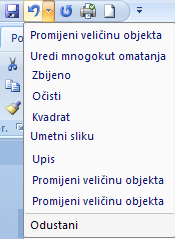 Učinjene se radnje mogu poništiti ("korak unatrag") za vrijeme rada (do 100 koraka unazad).
Poništava se odabirom gumba Poništi koji se nalazi na alatnoj traci za brzi pristup.
5
Sanda 2018.
1
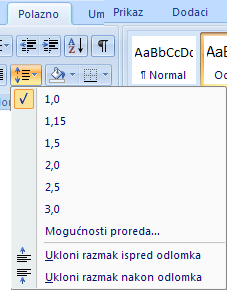 2
3
Promjena proreda
Prored je razmak između dva susjedna retka teksta.
Da bi se promijenio, po označavanju teksta treba birati: 
kartica Polazno, grupa Odlomak, naredbeni gumb Promjene proreda, a potom željeni prored.
6
Sanda 2018.
Vježba 9.
Sanda 2018.
7
Vježba 9.
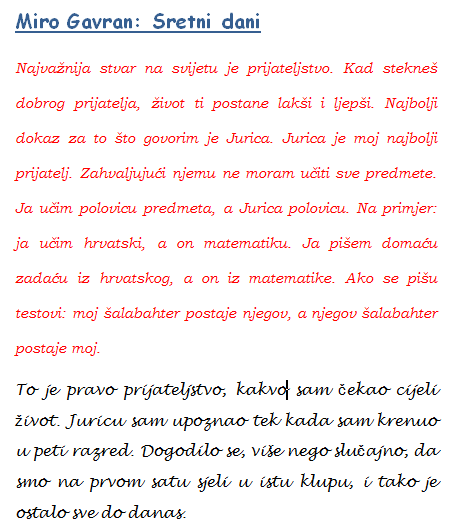 Nakon promjene tekst izgleda kao što pokazuje slika.
Tako promijenjen dokument spremiti pa zatvoriti.
Sanda 2018.
8
Promjena proreda
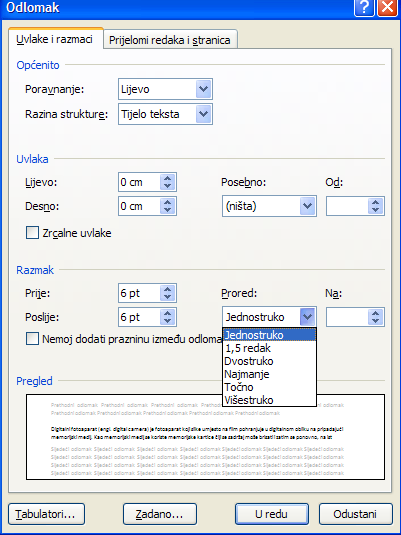 Osim ponuđenih vrijednosti proreda mogu se zadati i proizvoljne vrijednosti, biranjem naredbe Mogućnosti proreda.

Ako se zadaje višestruka vrijednost proreda, treba paziti na izgled decimalnog separatora!
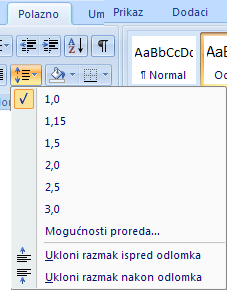 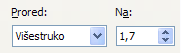 9
Sanda 2018.
1
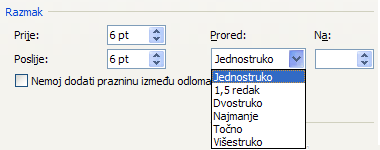 2
Razmak između odlomaka
Odlomke je moguće razmaknuti tako da se zada količina praznog prostora prije ili poslije odlomka.
Odlomak treba označiti, a potom u cjelini Razmak zadati vrijednosti Prije ili Poslije odlomka.
10
Sanda 2018.
Vježba 10.
Sanda 2018.
11
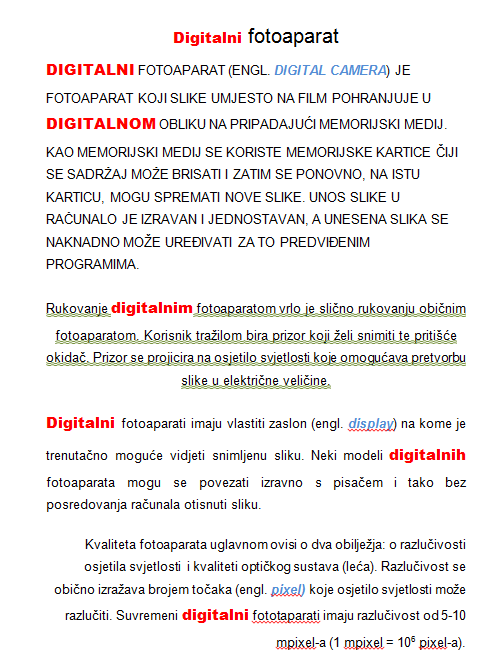 Vježba 10.
Nakon promjene tekst izgleda kao što pokazuje slika.
Tako promijenjen dokument spremiti pa zatvoriti.
Sanda 2018.
12
Ravnalo
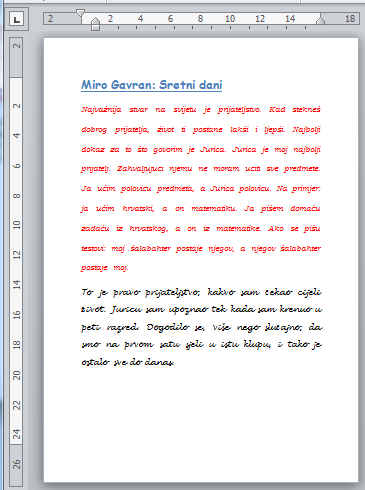 Vodoravno i okomito ravnalo omogućavaju lakše snalaženje u dokumentu.
Siva područja ravnala nazivaju se margine.
Bijela područja ravnala označavaju radno područje.
13
Sanda 2018.
Ravnalo
Ravnala se mogu prikazati ili sakriti:
kartica Prikaz, grupa Prikaz, a potom uključiti Ravnalo.



ili klikom na za to predviđenu oznaku ravnala.
1
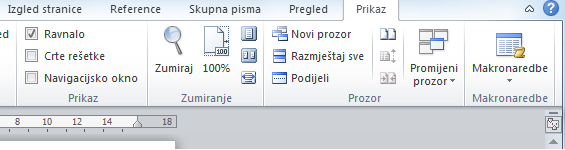 3
2
14
Sanda 2018.
Uvlake
Na ravnalu se nalaze oznake uvlaka.



Uporabom oznaka uvlaka odlomak se može uvući s jedne ili s obje strane. 
Odgovarajućom oznakom uvlake moguće je uvući ili izvući prvi redak odlomka.
desna uvlaka
lijeva uvlaka
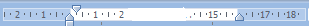 uvlaka prvog reda
15
Sanda 2018.
Uvlake
Odlomak uobičajeno izgleda ovako:
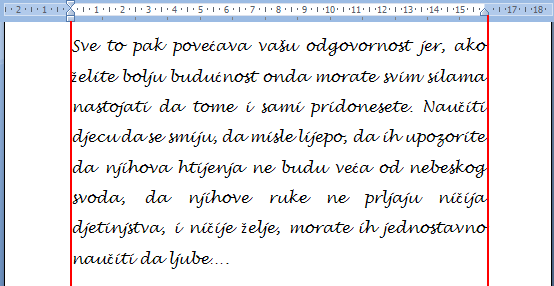 16
Sanda 2018.
Uvlake
Da bi se odlomak uvukao i s lijeve i s desne strane, (s obzirom na zadano radno područje) za npr. 2,5 cm, potrebno je mišem pomaknuti oznake uvlaka na zadani položaj.
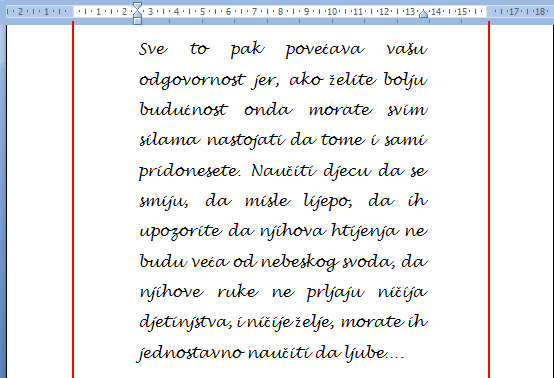 17
Sanda 2018.
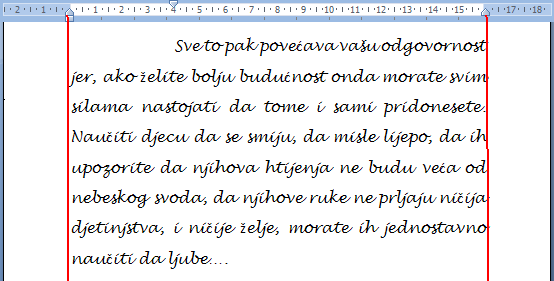 Uvlake
Da bi se prvi redak odlomka uvukao u odnosu na ostali tekst, za npr. 4 cm, potrebno je mišem pomaknuti oznaku uvlake prvog retka teksta.
18
Sanda 2018.
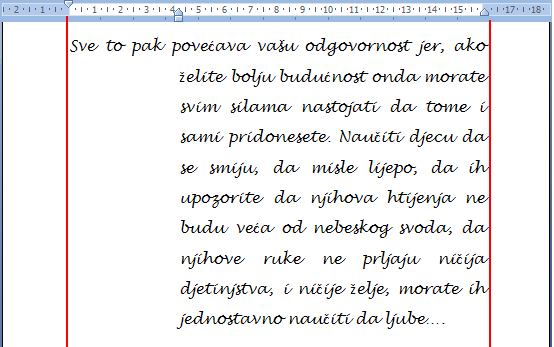 Uvlake
Da bi se prvi redak odlomka izvukao u odnosu na ostali tekst, za npr. 4 cm, potrebno je mišem pomaknuti lijevu oznaku uvlake.
19
Sanda 2018.
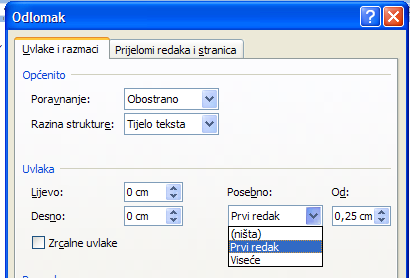 Uvlake
Osim oznakama na ravnalu, uvlake i razmaci prije ili poslije odlomka mogu se podesiti i ovako:
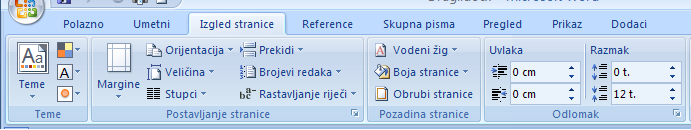 1
3
2
20
Sanda 2018.
Vježba 11.
Sanda 2018.
21
Vježba 11.
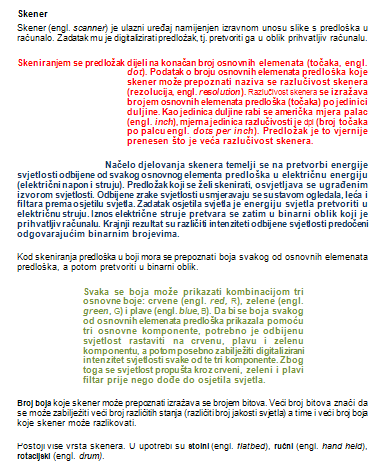 Nakon promjene tekst izgleda kao što pokazuje slika.
Tako promijenjen dokument spremiti pa zatvoriti.
Sanda 2018.
22
Obrubi i sjenčanja
Da bi se dio teksta (ili cijela stranica) učinio uočljivijim, istaknutijim, može ga se obrubiti ili sjenčati, kao što pokazuje slika:
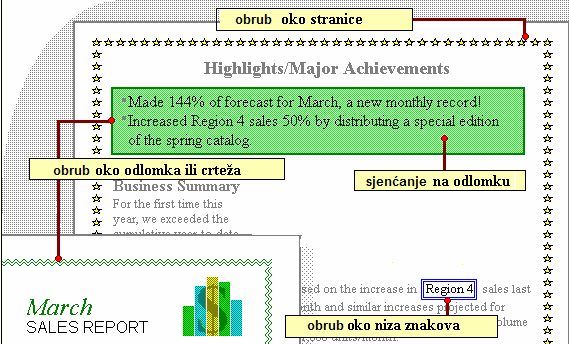 23
Sanda 2018.
Obrubi
Za postavljanje obruba, potrebno je po označavanju birati:
kartica Izgled stranice, grupa Pozadina stranice, a potom Obrubi stranice.
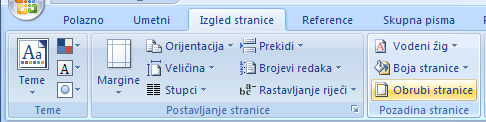 1
3
2
24
Sanda 2018.
Obrubi
Postavljanje pojedinih stranica obruba.
Stil obruba.
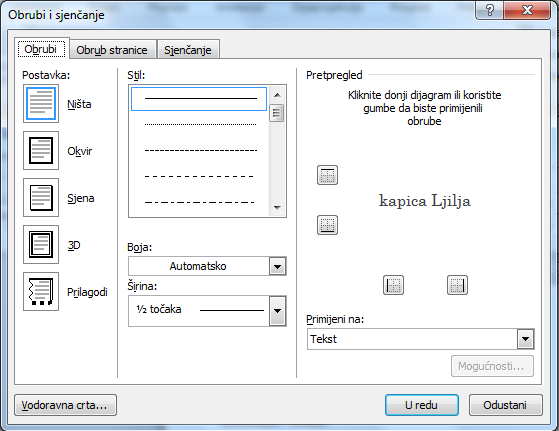 Postavke obruba.
Boja i širina obruba.
Obrub oko odlomka ili odabranog teksta.
25
Sanda 2018.
Uklanjanje obruba
Obrub se uklanja tako da se označi obrubljeno područje pa odabere:
kartica Izgled stranice, grupa Pozadina stranice, a potom Obrubi stranice,
na kartici Obrubi birati Ništa.
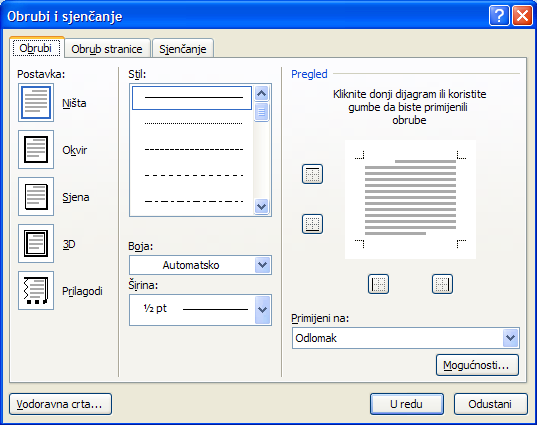 26
Sanda 2018.
Vježba 12.
Sanda 2018.
27
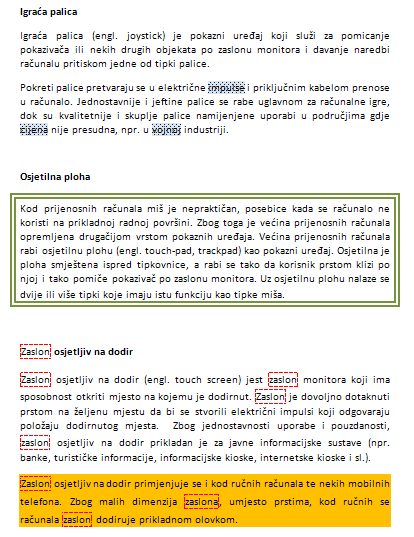 Vježba 12.
Nakon promjene tekst izgleda kao što pokazuje slika.
Tako promijenjen dokument spremiti pa zatvoriti.
Sanda 2018.
28
Sjenčanje
Da bi se postavilo sjenčanje, potrebno je po označavanju birati:
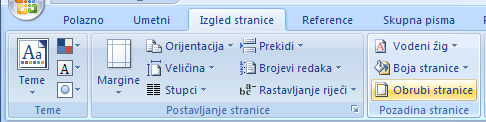 1
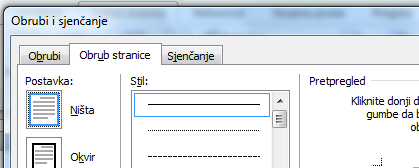 3
4
2
29
Sanda 2018.
Sjenčanje
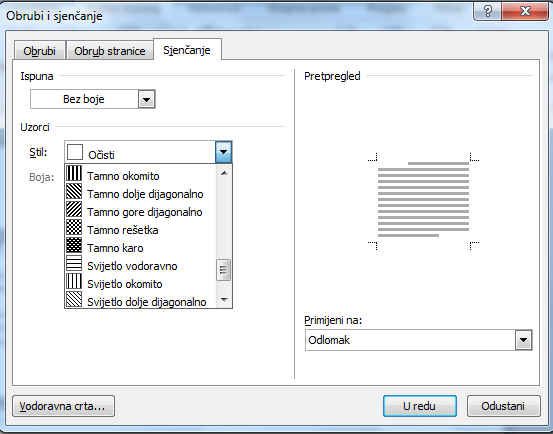 Boja ispune.
Uzorak i boja uzorka.
Sjenčanje odlomka ili odabranog teksta.
30
Sanda 2018.
Uklanjanje sjenčanja
Sjenčanje se uklanja tako da se označi sjenčano područje pa odabere:
na kartici Sjenčanje:
Ispuna: Bez boje,
Stil: Očisti.
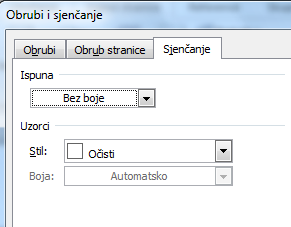 31
Sanda 2018.
Vježba 13.
Sanda 2018.
32
Vježba 13.
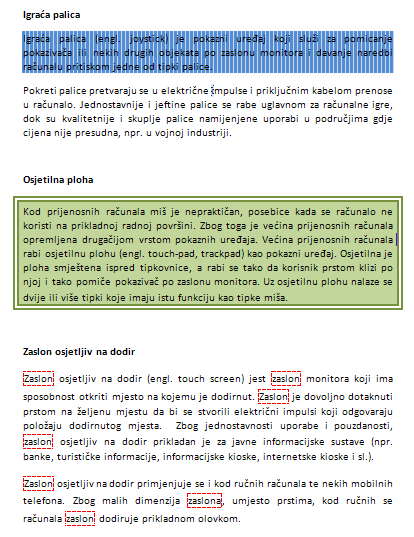 Nakon promjene tekst izgleda kao što pokazuje slika.
Tako promijenjen dokument spremiti pa zatvoriti.
Sanda 2018.
33
Obrub oko stranice
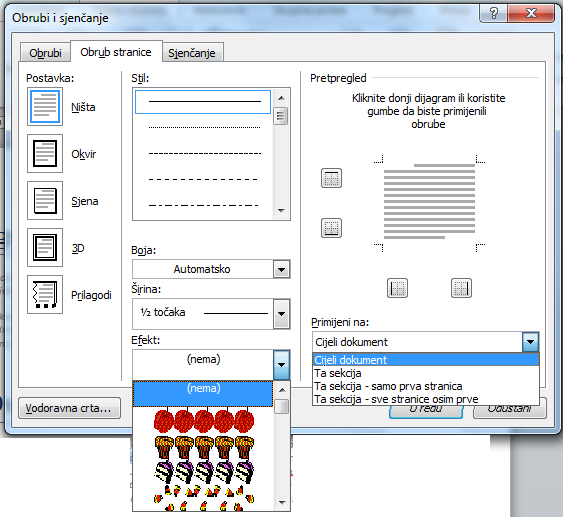 Za posebne potrebe može se u ponudi Efekt izabrati okvir prigodnog uzorka.
Obrub oko stranice može se postaviti oko svih stranica ili samo oko odabranih.
34
Sanda 2018.
Vježba 14.
Sanda 2018.
35
Vježba 14.
Nakon promjene tekst izgleda kao što pokazuje slika.
Tako promijenjen dokument spremiti pa zatvoriti.
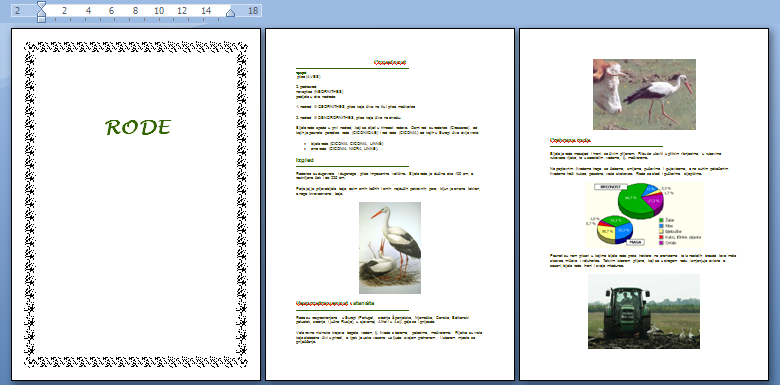 Sanda 2018.
36